Circuits
Physics
Unit 8
[Speaker Notes: NAD 2023 Standard EM2 (Electric Circuits)]
Credits
This Slideshow was developed to accompany the textbook
OpenStax High School Physics
Available for free at https://openstax.org/details/books/physics
By Paul Peter Urone and Roger Hinrichs
2020 edition
Some examples and diagrams are taken from the OpenStax College Physics, Physics, and Cutnell & Johnson Physics 6th ed.
Slides created by 
Richard Wright, Andrews Academy 
rwright@andrews.edu
8-01 Ohm’s Law
In this lesson you will…
Define current.
Explore the relationship between electric potential, current, and resistance.
[Speaker Notes: OpenStax High School Physics 19.1
OpenStax College Physics 2e 20.1-20.2]
8-01 Ohm’s Law
8-01 Ohm’s Law
8-01 Ohm’s Law
Conventional Current
Electrons are the charge that flows through wires

Historically thought positive charges move

Conventional current  imaginary flow of positive charges
Flows from positive terminal and into negative terminal
Real current flows the opposite way
8-01 Ohm’s Law
8-01 Ohm’s Law
Think of water pumps
Bigger pumps  more water flowing
Skinny pipes (more resistance)  less water flow
Electrical Circuits
Bigger battery voltage  more current
Big electrical resistance  less current
8-01 Ohm’s Law
8-01 Ohm’s Law
Resistors
Device that offers resistance to flow of charges
Copper wire has very little resistance
Symbols used for
Resistor  

Wire 
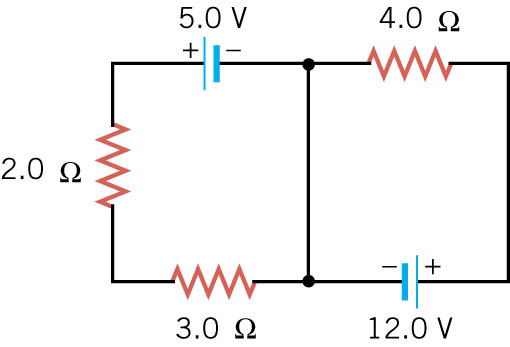 8-01 Ohm’s Law
08-01 Homework
Hopefully these circuit problems won’t have you running around in circles

Read 
OpenStax College Physics 2e 21.1
OR
OpenStax High School Physics 19.2
8-02 Series Circuits
In this lesson you will…
Calculate equivalent resistance in series.
Find the current, voltage, or resistance of a circuit in series.
[Speaker Notes: OpenStax High School Physics 19.2
OpenStax College Physics 2e 21.1]
8-02 Series Circuits
Electric circuit
Must be a complete loop
The electric potential at battery is high
The electric charges flow (current) down to the low potential
Along the way, the electric potential energy is used by the devices on the circuit
When the charges reach the low potential, there is no potential left. It has all been used.
Without a complete loop, there is no low potential for the charges to be attracted to
8-02 Series Circuits
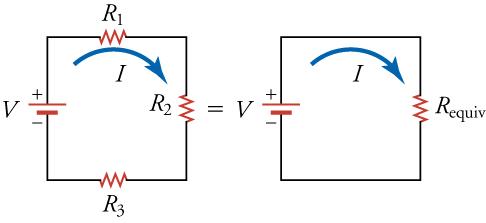 Battery: Long side is positive, short side is negative
Provides the potential to make the current flow
Current flows from positive side to negative side
Resistor: Uses the potential to do work
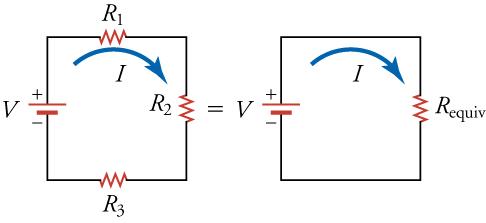 8-02 Series Circuits
Series Wiring
More than one device on circuit
Same current through each device
Break in device means no current
Form one “loop”
The resisters divide the voltage between them
8-02 Series Circuits
V divide among resistors
V = V1 + V2 + V3
V = IR
V = IR1 + IR2 + IR3
V = I(R1 + R2 +R3)
V = IRS

RS = R1 + R2 + R3 + …
[Speaker Notes: Rs is the equivalent resistance in Series]
8-02 Series Circuits
A 5.17 k resistor and a 10.09 k resistor are connected in series.  What is the equivalent resistance?

15.26 k
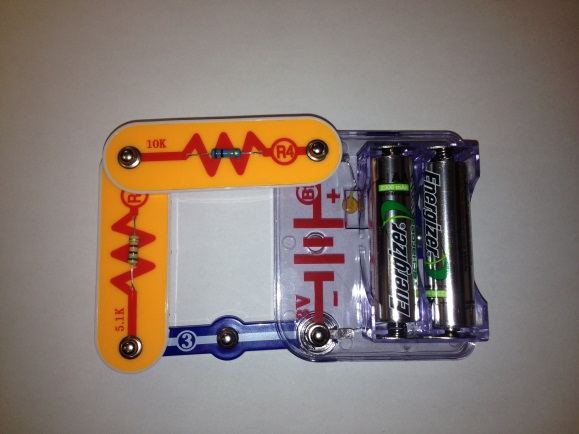 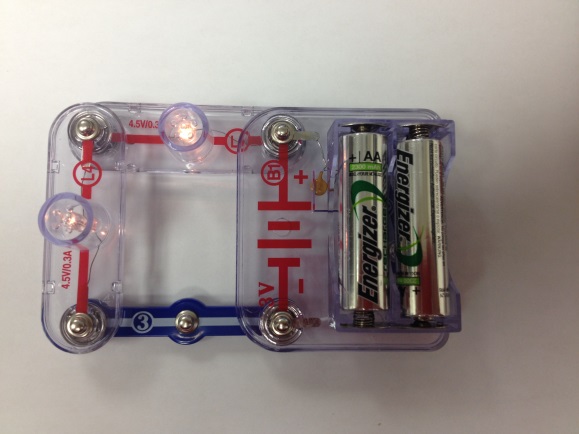 [Speaker Notes: Circuit board and multimeter to measure

5.17 k + 10.09 k = 15.26 k]
8-02 Series Circuits
Bathroom vanity lights are occasionally wired in series.  V = 120 V and you install 3 bulbs with R = 8 and 1 bulb with R = 12.  What is the current and voltage of each bulb?

I = 3.33 A
V = 26.7 V, 40 V
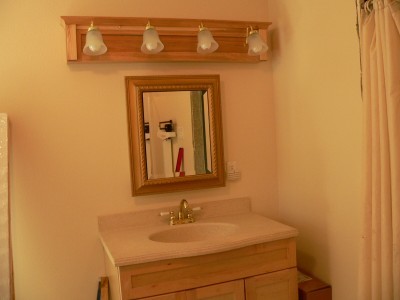 08-02 Homework
This is series-ous practice.

Read 
OpenStax College Physics 2e 21.1
OR
OpenStax High School Physics 19.3
8-03 Parallel Circuits
In this lesson you will…
Find equivalent resistance for resistors in parallel.
Find current, voltage, or resistance for circuits in parallel.
[Speaker Notes: OpenStax High School Physics 19.3
OpenStax College Physics 2e 21.1]
8-03 Parallel Circuits
Parallel Wiring
Same voltage across several devices
Typical house wiring
Break in device has no effect on current
Resistors divide current
8-03 Parallel Circuits
Derivation
Each branch draws current as if the other wasn’t there
Each branch draws less current than the power supply gives
R = V / I
Overall circuit: Large I  Small R
Smaller resistance than either branch
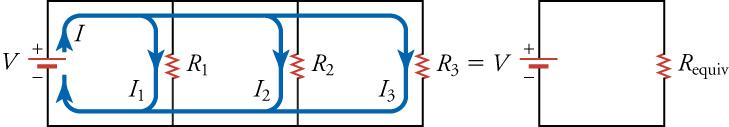 8-03 Parallel Circuits
8-03 Parallel Circuits
8-03 Parallel Circuits
A 1004  resistor and a 101  resistor are connected in parallel.  What is the equivalent resistance?

91.8 
If they were connected to a 3 V battery, how much total current would the battery supply?

32.7 mA
How much current through each resistor?

3.0 mA and 29.7 mA
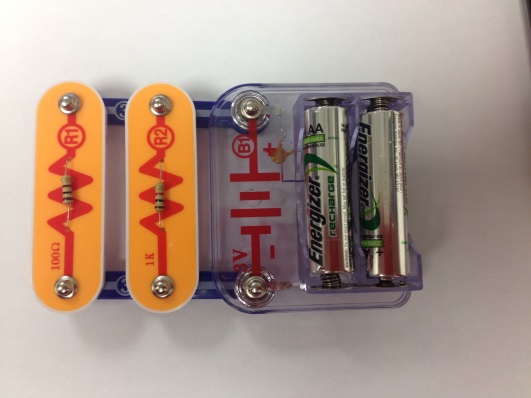 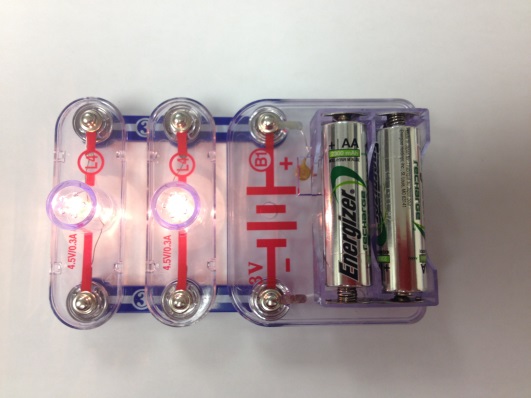 08-03 Homework
These problems parallel the lesson.

Read 
OpenStax College Physics 2e 21.1
OR
OpenStax High School Physics 19.3
8-04 Circuits in Parallel and Series
In this lesson you will…
Find equivalent resistance for circuits a combination of parallel and series.
Find current or voltage over various parts of the circuit.
[Speaker Notes: OpenStax High School Physics 19.3
OpenStax College Physics 2e 21.1]
8-04 Circuits in Parallel and Series
Circuits Wired Partially in Series and Partially in Parallel
Simplify any series portions of each branch

Simplify the parallel circuitry of the branches

If necessary, simplify any remaining series
8-04 Circuits in Parallel and Series
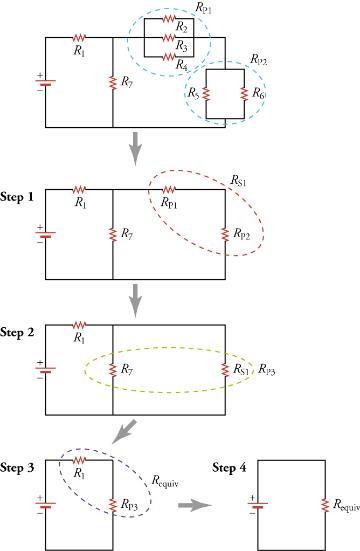 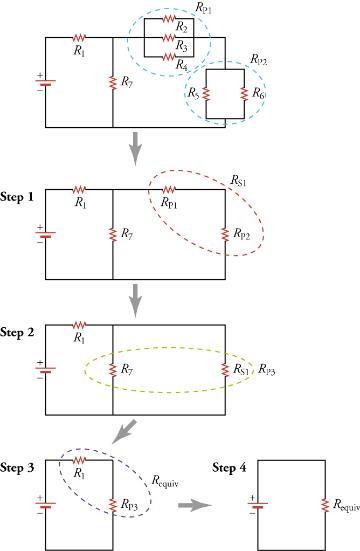 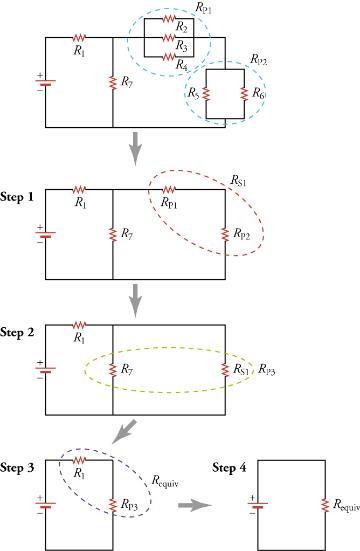 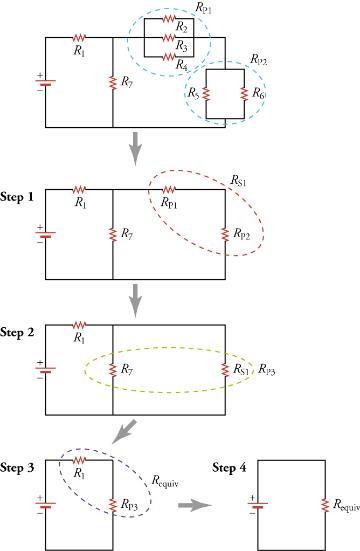 8-04 Circuits in Parallel and Series
101 
5.17 k
100.9 k
3 V
10.09 k
1004 
Find the equivalent resistance and the total current of the following circuit.
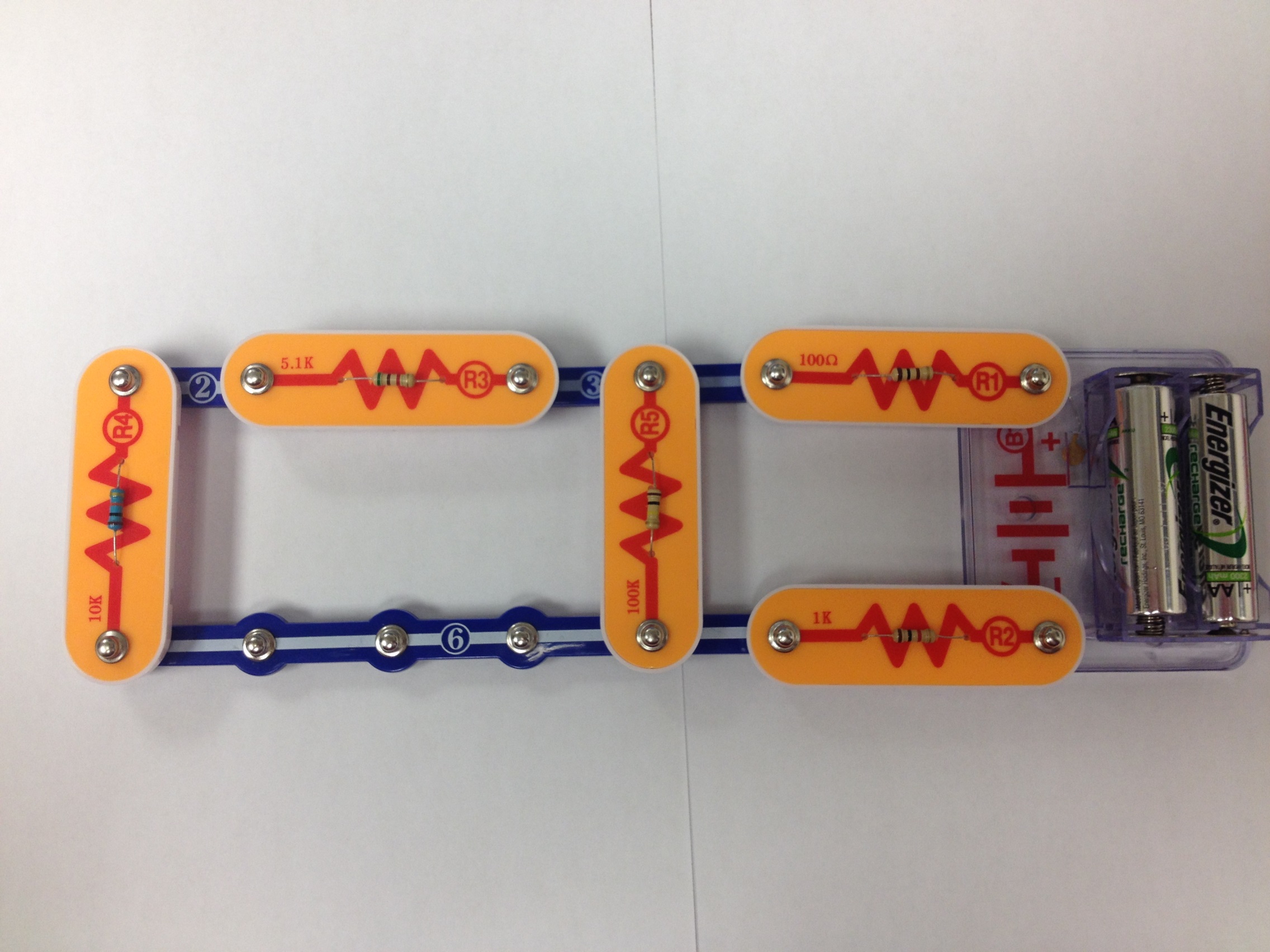 101 Ω
5.17 kΩ
3 V
100.9 kΩ
10.09 kΩ
1004 Ω
8-04 Circuits in Parallel and Series
8-04 Circuits in Parallel and Series
8-04 Circuits in Parallel and Series
2 
1 
20 
1.5 V
5 
4 
15 
3 
2.5 
Find the equivalent resistance.
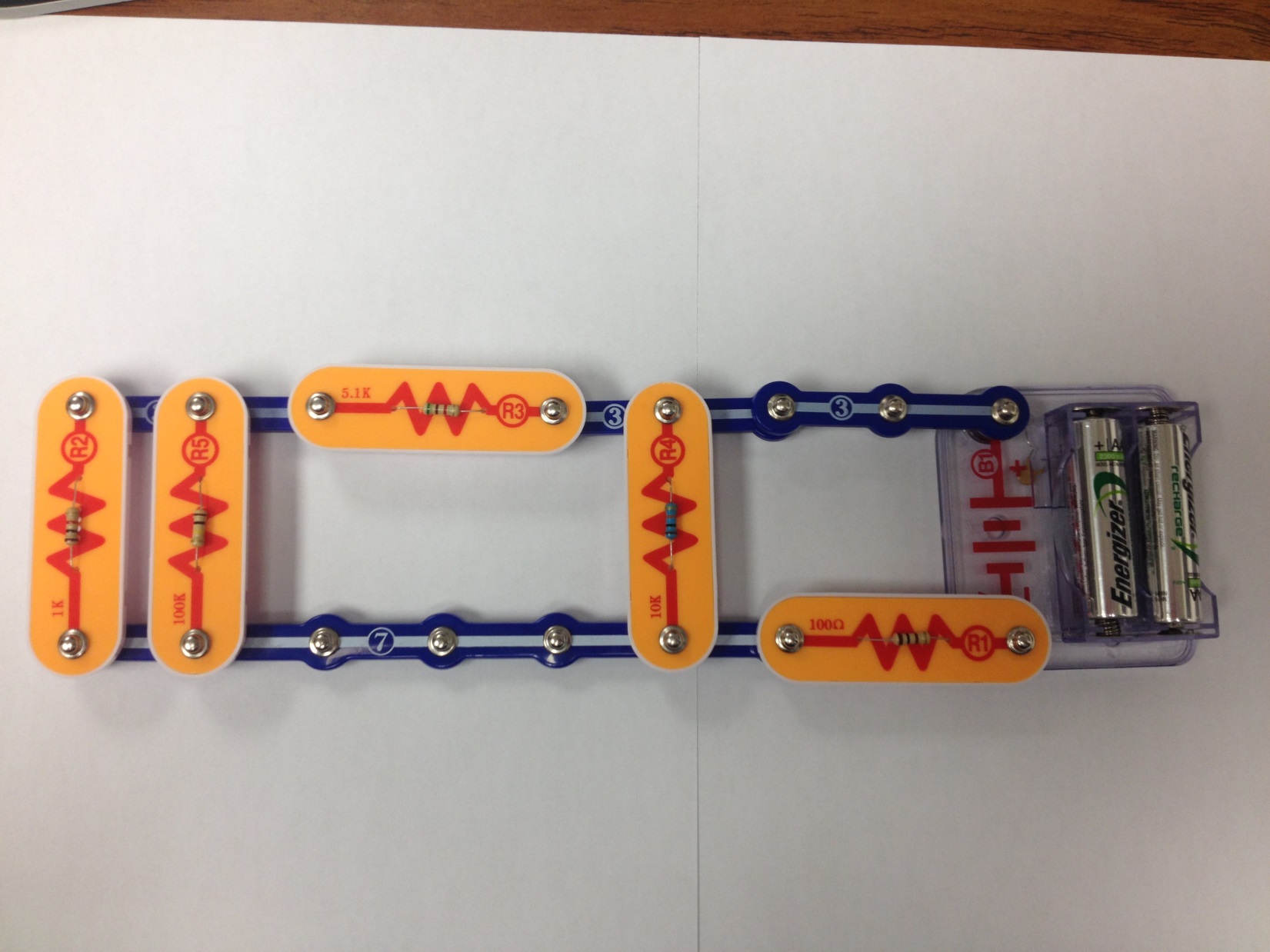 5.17 kΩ
10.09 kΩ
3 V
100.9 kΩ
1004 Ω
101 Ω
8-04 Circuits in Parallel and Series
8-04 Circuits in Parallel and Series
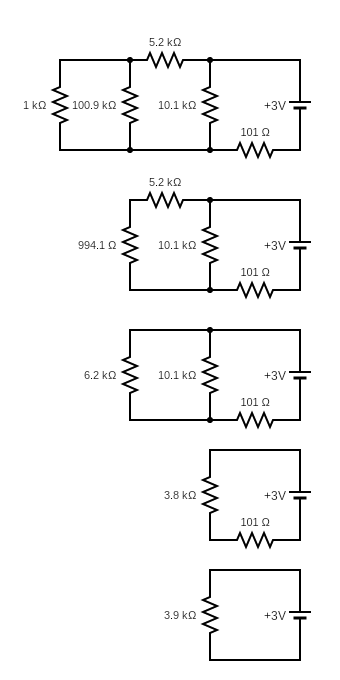 08-04 Homework
I cannot think of a joke currently…

Read 
OpenStax College Physics 2e 21.4
OR
Read about voltmeters and ammeters
8-05 Voltmeters and Ammeters
In this lesson, you will…
Know how to measure volts with a voltmeter.
Know how to measure current with an ammeter.
[Speaker Notes: Not in OpenStax High School Physics
OpenStax College Physics 2e 21.4]
8-05 Voltmeters and Ammeters
Analog (non-digital) meters
Main component  galvanometer
[Speaker Notes: Made of magnets, wire coil, spring, pointer and calibrated scale.

Current flowing through the coil makes it magnetic, so it wants to move.  The stronger the current the more the coil will rotate.]
8-05 Voltmeters and Ammeters
Ammeters
Measures current
Inserted into circuit so current passes through it 
Connected in series
8-05 Voltmeters and Ammeters
Coil usually measures only little current
Has shunt resistors connected in parallel to galvanometer so excess current can bypass
A knob lets you select which shunt resistor is used
[Speaker Notes: Example of Shunt resistors
Want to measure 100 mA, but meter’s coil only reads 0.100 mA.  
Have shunt resistor take 99.9 mA and the coil only gets .1 mA
To know how big to make the shunt resistors, the resistance of the coil needs to be known.]
8-05 Voltmeters and Ammeters
Problems with Ammeters
The resistance of the coil and shunt resistors add to the resistance of the circuit
This reduces the current in the circuit
Ideal ammeter has no resistance
Real-life good ammeters have small resistance so as only cause a negligible change in current
8-05 Voltmeters and Ammeters
Voltmeters
Connected in parallel to circuit since parallel has same voltage
The coil works just like in the ammeter
Given the current and the resistance of the coil  V = IR
To give more range, a large resistor is connected in series with the coil
[Speaker Notes: Large resistor is added because if V is constant Big R means small I]
8-05 Voltmeters and Ammeters
Problems with Voltmeters
The voltmeter takes some the voltage out of the circuit
Ideal voltmeter would have infinitely large resistance as to draw tiny current
Good voltmeter has large enough resistance as to make the current draw (and voltage drop) negligible
08-05 Homework
See if you measure up to these meter problems

Read 
OpenStax College Physics 2e 20.4-20.5
OR
OpenStax High School Physics 19.4
8-06 Electric Power and AC/DC Currents
In this lesson, you will…
Find electric power.
Understand AC and DC current.
[Speaker Notes: OpenStax High School Physics 19.4
OpenStax College Physics 2e 20.4-20.5]
8-06 Electric Power and AC/DC Currents
8-06 Electric Power and AC/DC Currents
[Speaker Notes: V=IR  I = V/R]
8-06 Electric Power and AC/DC Currents
8-06 Electric Power and AC/DC Currents
Kilowatt hours
Electrical companies charge you for the amount of electrical energy you use
Measured in kilowatt hours (kWh)

If electricity costs $0.15 per kWh how much does it cost to operate the previous heater (P = 10.1 W) for one month?
$1.09
8-06 Electric Power and AC/DC Currents
Alternating Current
Charge flow reverses direction periodically
Due to way that power plants generate power

Simple circuit
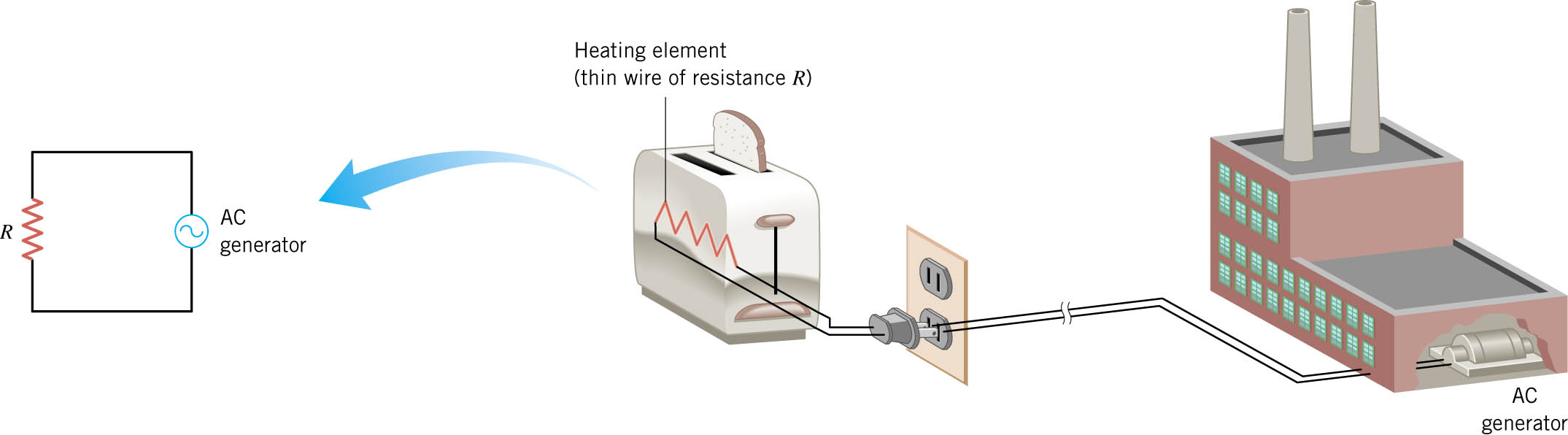 8-06 Electric Power and AC/DC Currents
Periodicity
Voltage, Current, and Power fluctuate with time







So we usually talk about the averages
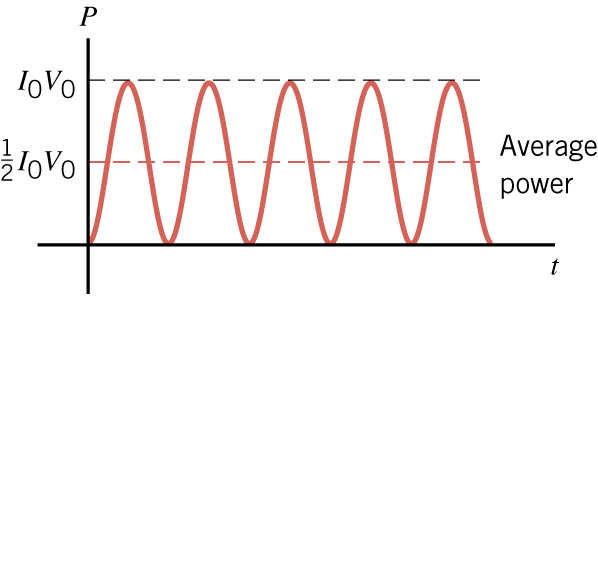 8-06 Electric Power and AC/DC Currents
[Speaker Notes: I0 and V0 stand for the maximum value]
8-06 Electric Power and AC/DC Currents
8-06 Electric Power and AC/DC Currents
Convention in USA
V0 = 170 V
Vrms = 120 V
Most electronics specify 120 V, so they really mean Vrms

We will always (unless noted) use average power, and root mean square current and voltage
Thus, all previously learned equations work!
8-06 Electric Power and AC/DC Currents
A 60 W light bulb operates on a peak voltage of 156 V.  Find the Vrms, Irms, and resistance of the light bulb.

Vrms = 110 V
Irms = 0.55 A
R = 202 
8-06 Electric Power and AC/DC Currents
Why are you not supposed to use extension cords for devices that use a lot of power like electric heaters?

P = IV
P is large so I is large
The wire has some resistance
The large current and little resistance can cause heating
If wire gets too hot, the plastic insulation melts
[Speaker Notes: Wire resistance varies directly with L and inversely with A

If you use an extension cord, use one with thick wires and short length to reduce resistance
Remember small gauge means big wires]
08-06 Homework
Don’t write down just answers.  Alternatively show your work, too.

Read 
OpenStax College Physics 2e 20.6
Or
Read about electrical safety
08-07 Electricity and the Human Body
In this lesson you will…
• Define thermal hazard, shock hazard, and short circuit.
• Explain what effects various levels of current have on the human body.
[Speaker Notes: Not in OpenStax High School Physics
OpenStax College Physics 2e 20.6]
08-07 Electricity and the Human Body
Thermal Hazards
Electric energy converted to thermal energy faster than can be dissipated
Happens in short circuits
Electricity jumps between two parts of circuits bypassing the main load
[Speaker Notes: Thin wires have higher R than thick wires

Heat can’t escape from coiled wires and they melt]
08-07 Electricity and the Human Body
Shock Hazards
Factors
Amount of Current
Path of current
Duration of shock
Frequency of current
Human body mainly water, so decent conductor
Muscles are controlled by electrical impulses in nerves
A shock can cause muscles to contract
Cause fist to close around wire (muscles to close, stronger than to open)
Can cause heart to stop
Body most sensitive to 50-60 Hz
08-07 Homework
Don’t let these problems shock you.